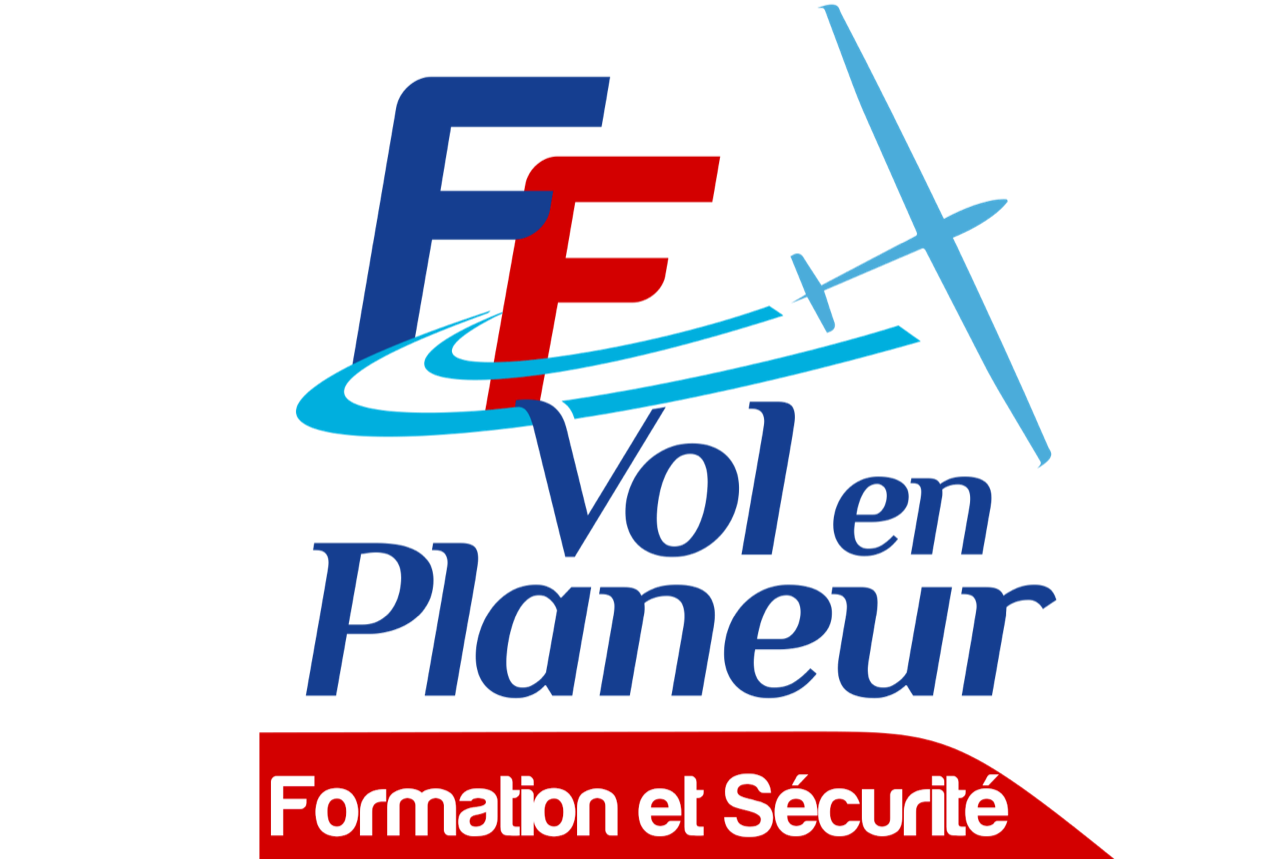 1
COMMISSION FORMATION & SECURITÉ
Sommaire
2
Formations (25 minutes) JQM
SPL
Elearning et wingu
Interface 6TZen - GESASSO

DTO (5 minutes) JMC

Moniteur Simu (5 minutes) JQM

FI(S) (5 minutes) JMC

FE(S) (3 minutes) JMC

Accidentologie 2022 (5 minutes) JQM

Projets 2023 (2 minutes)
SPL planeur
3
Se perfectionner
Objectif SPL
Objectif lâcher
théorique
Mod
3
Mod
2
Mod
1
Elearning
Elearning
BIA (-3 ans)
PASS
Théorique (valid)
Compétences Campagne +
Après la SPL à la main des clubs
2022 délivrance de 195 SPL
SPL planeur
4
4
La méthode et les outils
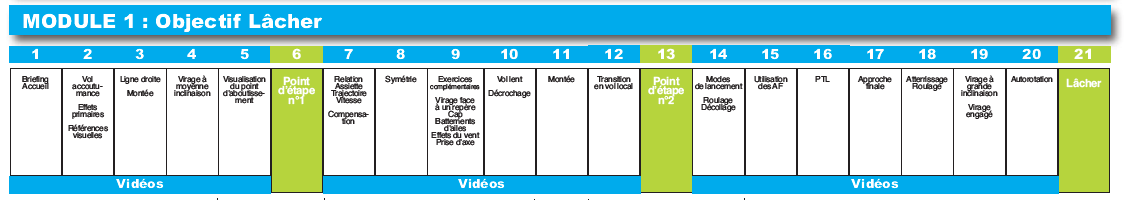 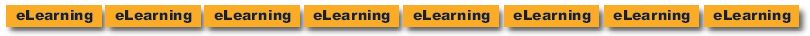 Le Lâcher est effectué lorsque toutes les leçons sont validées
SPL planeur
5
5
La méthode et les outils
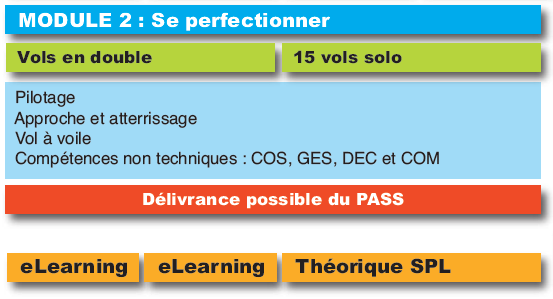 Briefing avant vol
Vidéo
Compléments instructeur
SPL planeur
6
6
La méthode et les outils
eLearning
Connaissances de fond
Simulateur
UN ENSEMBLE D’OUTILS COHÉRENTS
à la disposition de l’instructeur, 
au service :
du STAGIAIRE,
de la QUALITÉ de la formation,
de la SÉCURITE DES VOLS.
Debriefing
Séance en vol
SPL planeur
7
7
Le théorique Wingu
Partie commune
Partie planeur
Si échec à un ou plusieurs sujets  une révision est nécessaire avant de repasser le sujet
Les sujets du théorique sont valide 18 mois
Si plus de 4 échecs à un sujet annulation du théorique
SPL planeur
8
Le théorique Wingu 2022
Partie commune:
1 : Droit aérien et procédures ATC                88,7%
2 : Facteurs humains                                       92,9%
3 : Météorologie                                              90,4%
4 : Communications                                        92,3%

Partie spécifique:
5 : Principe de vol                                            88,4%
6 : Procédures opérationnelles                      94,9%
7 : Préparation du vol                                      86,6%
8 : Connaissance générale des aéronefs      94,4%
9 : Navigation                                                    87,9%
319 théoriques  soit 86% de réussite
SPL planeur
9
9
La méthode et les outils
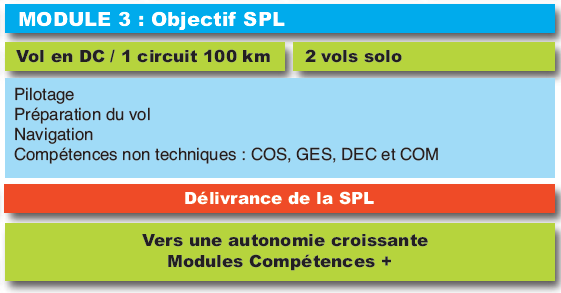 Le module3 est une formation théorique et pratique avec des vols sur la campagne en DC, 
Il est validé par  un circuit de 100km en Double ou 50km en solo
SPL planeur
10
10
Portail PN (6TZen) & GESASSO
pour les
demande de test 
et 
demande de titre (avril2023)
SPL planeur
11
11
GESASSO et 6TZen: demande d’examen
Le FI(S) fait la demande d’examen pratique


Le RP et le stagiaire font la demande à la DSAC via GESASSO
SPL planeur
12
12
GESASSO et 6TZen: demande d’examen
Le RP
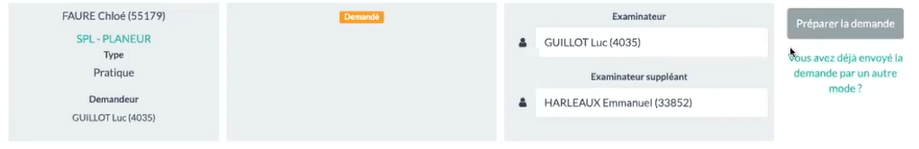 SPL planeur
13
13
GESASSO et 6TZen: demande d’examen
Le RP
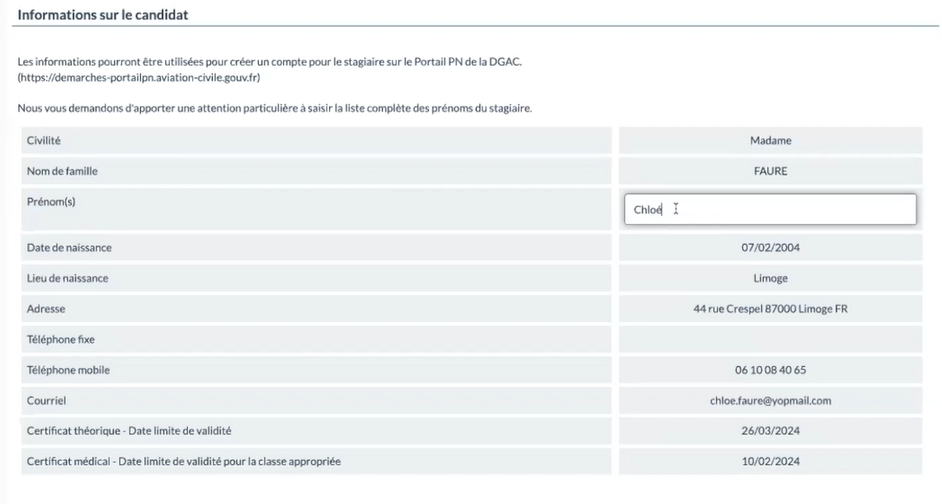 SPL planeur
14
14
GESASSO et 6TZen: demande d’examen
Le RP
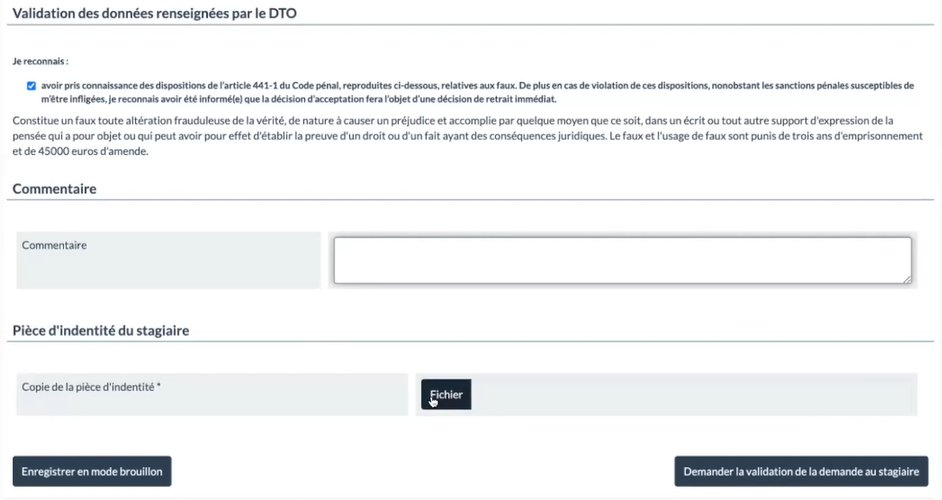 SPL planeur
15
15
GESASSO et 6TZen: demande d’examen
Le stagiaire
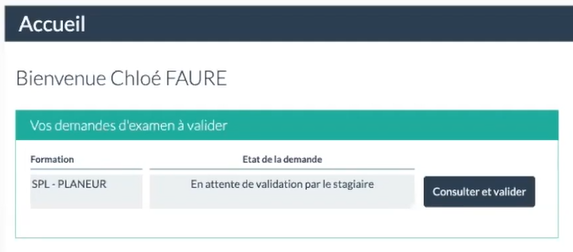 SPL planeur
16
16
GESASSO et 6TZen: demande d’examen
Le stagiaire valide
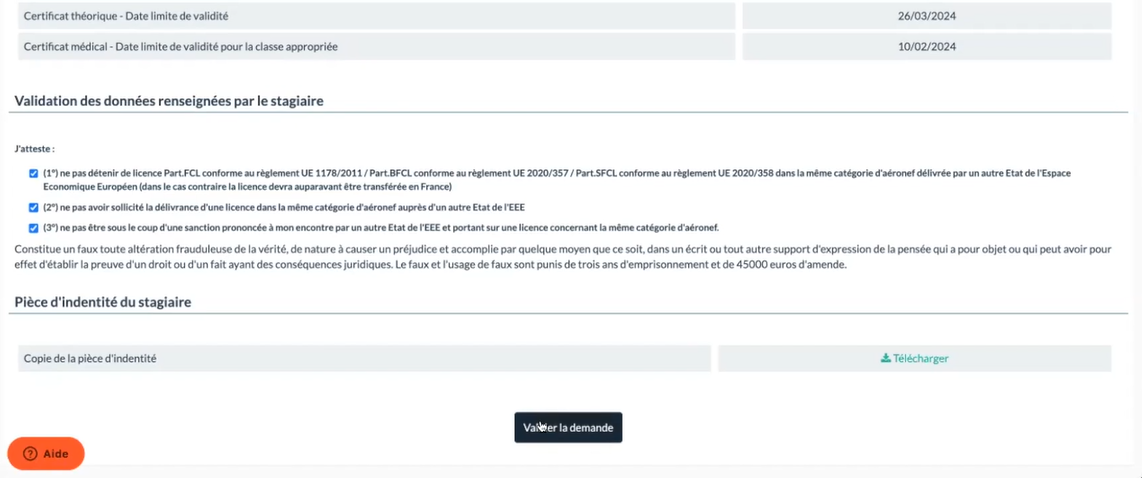 SPL planeur
17
17
GESASSO et 6TZen: demande d’examen
Le stagiaire
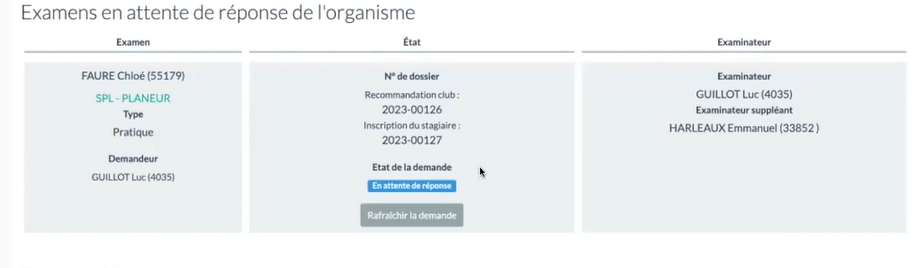 SPL planeur
18
18
GESASSO et 6TZen: demande d’examen
Le stagiaire
Le RP
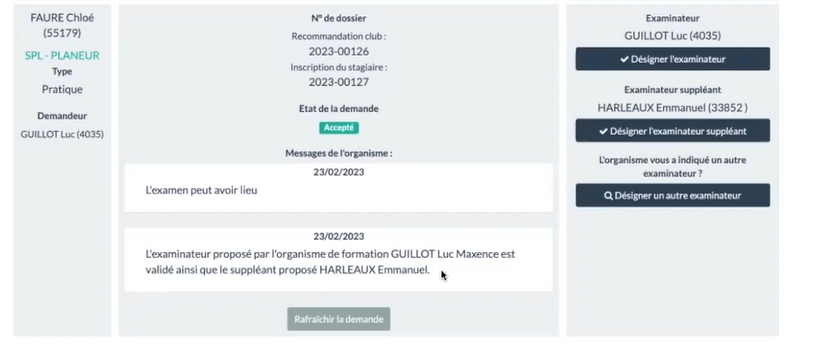 SPL planeur
19
19
GESASSO et 6TZen: demande de titre
Le RP
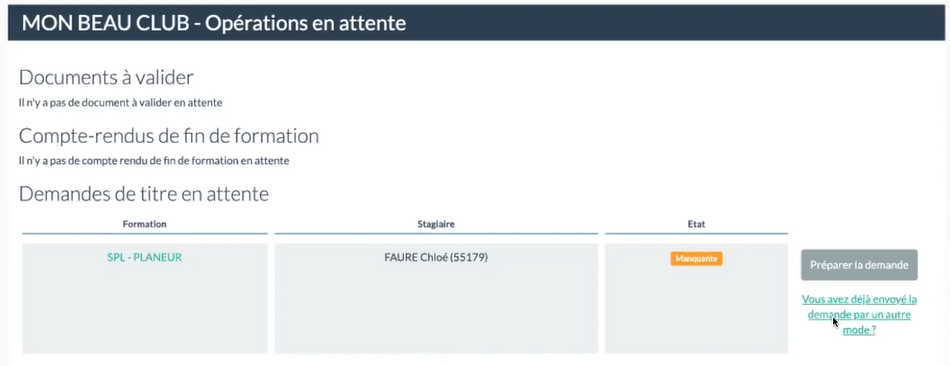 SPL planeur
20
20
GESASSO et 6TZen: demande de titre
Le RP
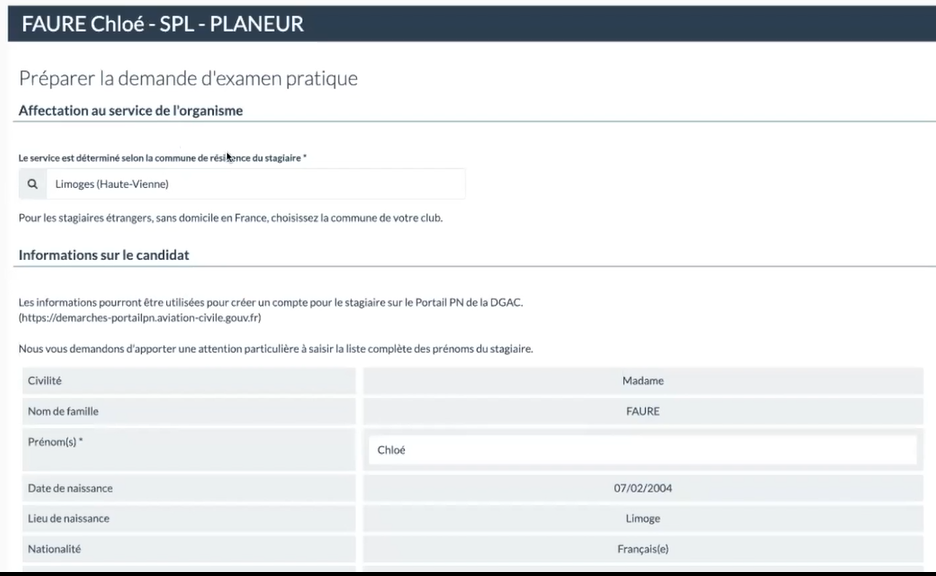 SPL planeur
21
21
GESASSO et 6TZen: demande de titre
Le RP
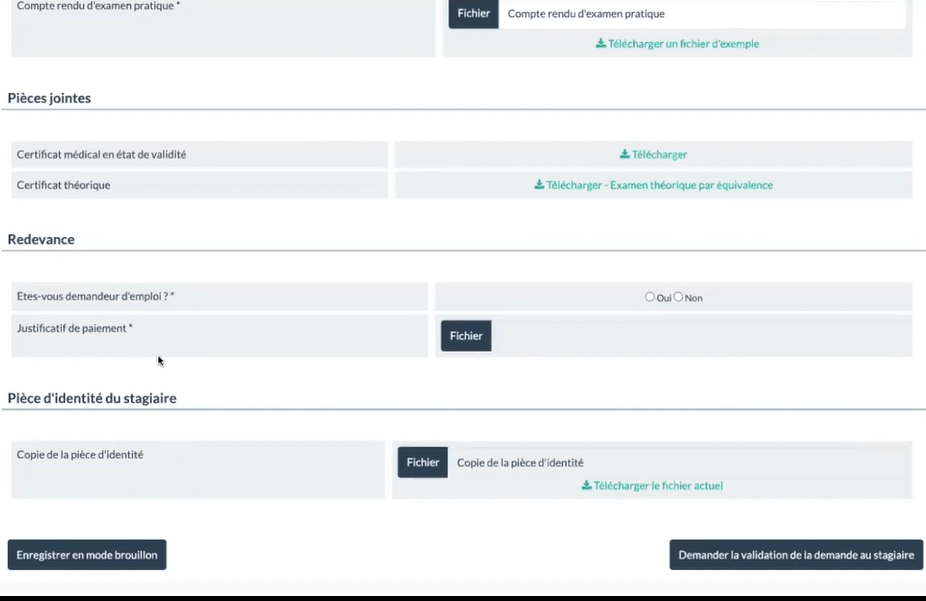 SPL planeur
22
22
GESASSO et 6TZen: demande de titre
Le stagiaire
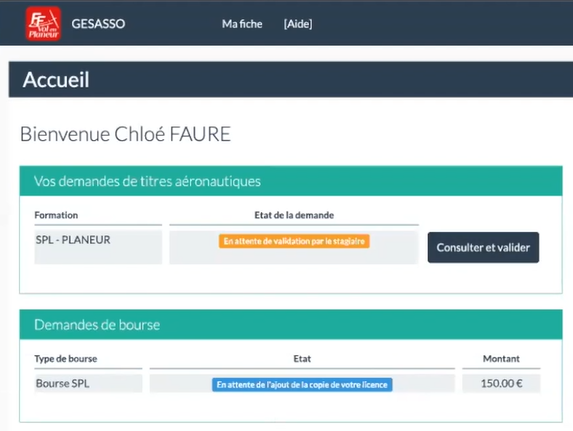 SPL planeur
23
23
GESASSO et 6TZen: demande de titre
Le stagiaire valide
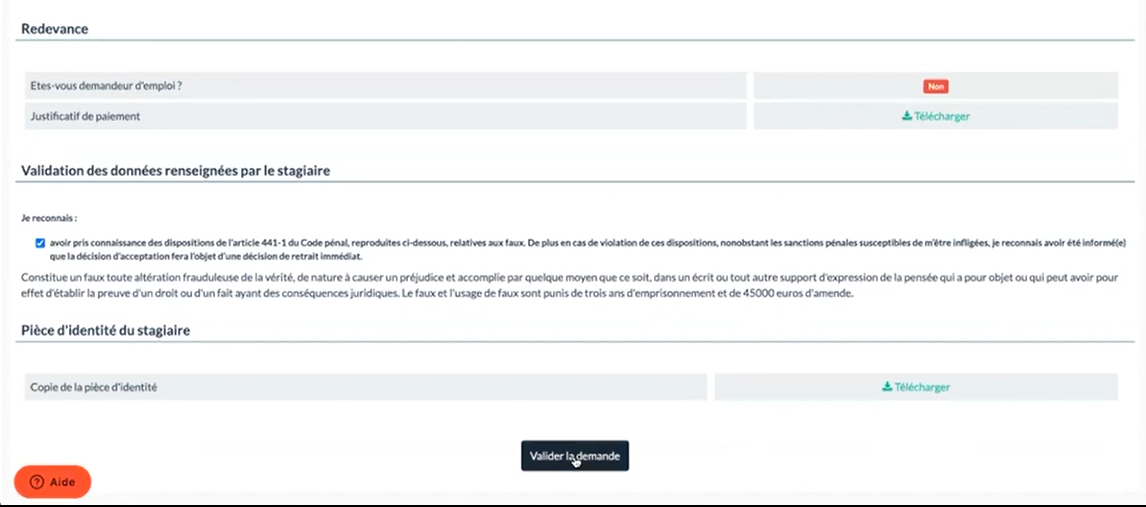 SPL planeur
24
24
GESASSO et 6TZen: le titre
DSAC/IR
Le titre SPL est envoyé à l’adresse du stagiaire
SPL planeur
25
25
Transfert d’un stagiaire d’un DTO vers un autre DTO
C’est au DTO preneur de faire la démarche avec michel.jacquemin@ffvp.fr


Voir site ato.cnvv.net    F.A.Q
26
Le Moniteur Simu
Moniteur Simu
27
Prérequis:
être ou avoir été pilote de planeur; 
totaliser au minimum 100 heures de vol en qualité de commandant de bord;
avoir l’accord du responsable pédagogique (RP) du DTO;
avoir satisfait à une évaluation au sol ou au simulateur avec un FI de FI.


Crédits de Formation:
les stagiaires FI qui ont validé le module 1 du stage FI sont Moniteurs Simulateur;
 les anciens FI qui ont perdu leur qualification suite à une inaptitude médicale pourront exercer en qualité de Moniteur Simulateur après validation du FI/FI.
Moniteur Simu
28
Formation:
Sur 5 jours;
Formation théorique au tableau;
Formation pratique sur simulateur Biplace comme pour un FI(S).

Prérogatives:

Phase 1: Dispenser les leçons théorique et au simulateur jusqu’à la symétrie; 
Phase 2: Dispenser les leçons théorique et au simulateur AF, PTL, approche atterrissage et roulement.
À ce jour, 16 moniteurs simu hors FI(S)
29
Stages FI(S)
Stage FI(S)
30
Aménagements possibles:


Stage personnalisé pour des stagiaires à grande expérience.

Stage personnalisé pour des moniteurs simulateur

Cours au sol délivrées en visioconférence  sur le plan national (pour la préparation du module A.)
2022 délivrance de 35 Fi(S)
Stage FI(S)
31
Prérequis:

Être SPL non restreint

Avoir comme Cdb 100 heures de vol et 200 lancements
Faire une demande d’inscription à l’ATO
Passer l’évaluation théorique avec Wingu ( en club par un FE(S))
Passer l’évaluation pratique en vol par un FIE(S)
Formation sur 4 semaines au CNVV ou dans un satellite
Se préparer avec le chef pilote ou un FI(S) pour la théorie et la pratique !
Stage FI(S)
32
32
EXPERIENCE GLISSANTERappel
30 heures ou 60 lancements  d’instruction en 36 mois

Suivre un stage RaN dans les 36 mois.

Et

Le vol d’aptitude des 9 ans (origine conversion FCL avril 2015) ou dates postérieures.
Stage FI(S)
33
Le stage de remise à niveau FI (RAN FI)
Stage obligatoire qui ne peut plus être substitué par le vol de contrôle d’un FIE.

Le stage dure 1 jour.  

En 2022: 358 personnes  au RaN FI(S)
Le stage de remise à niveau FI (RAN FI)
34
Aménagements:

En visioconférence très majoritairement

Gestion par l’ATO avec une équipe de formateurs dédiés

Permet au RP d’avoir la traçabilité suite à une remarque de la DSAC.
35
Le FE
Le stage Fe et le RAN FE
36
Le mandat du FE est de 5 ans au lieu de 3 ans 

2022 délivrance de  8 FE(S)

Pour Proroger ou renouveler:
Stage RaN FE(S) dans les 5 ans
Evaluation de compétence FE(S) dans les 24 mois


En 2022: 153 personnes  au RaN FE(S)
37
Le DTO
Le DTO
38
38
Retours des audits et remarques les plus courantes

Manque les comptes rendus d’activité et bilan de sécurité des DTO.

Rôle du responsable pédagogique mal compris et mal appliqué

Pas de politique de sécurité

Formations mal suivies

Liste des instructeurs mal tenue

Le logiciel Gesasso aide grandement à franchir ces étapes et répond à 95% aux questions.
Le DTO
39
Un fascicule à été édité par la DSAC pour expliquer 
le fonctionnement et les rôles dans le DTO


Ce n’est pas un document à créer 
non réglementaire
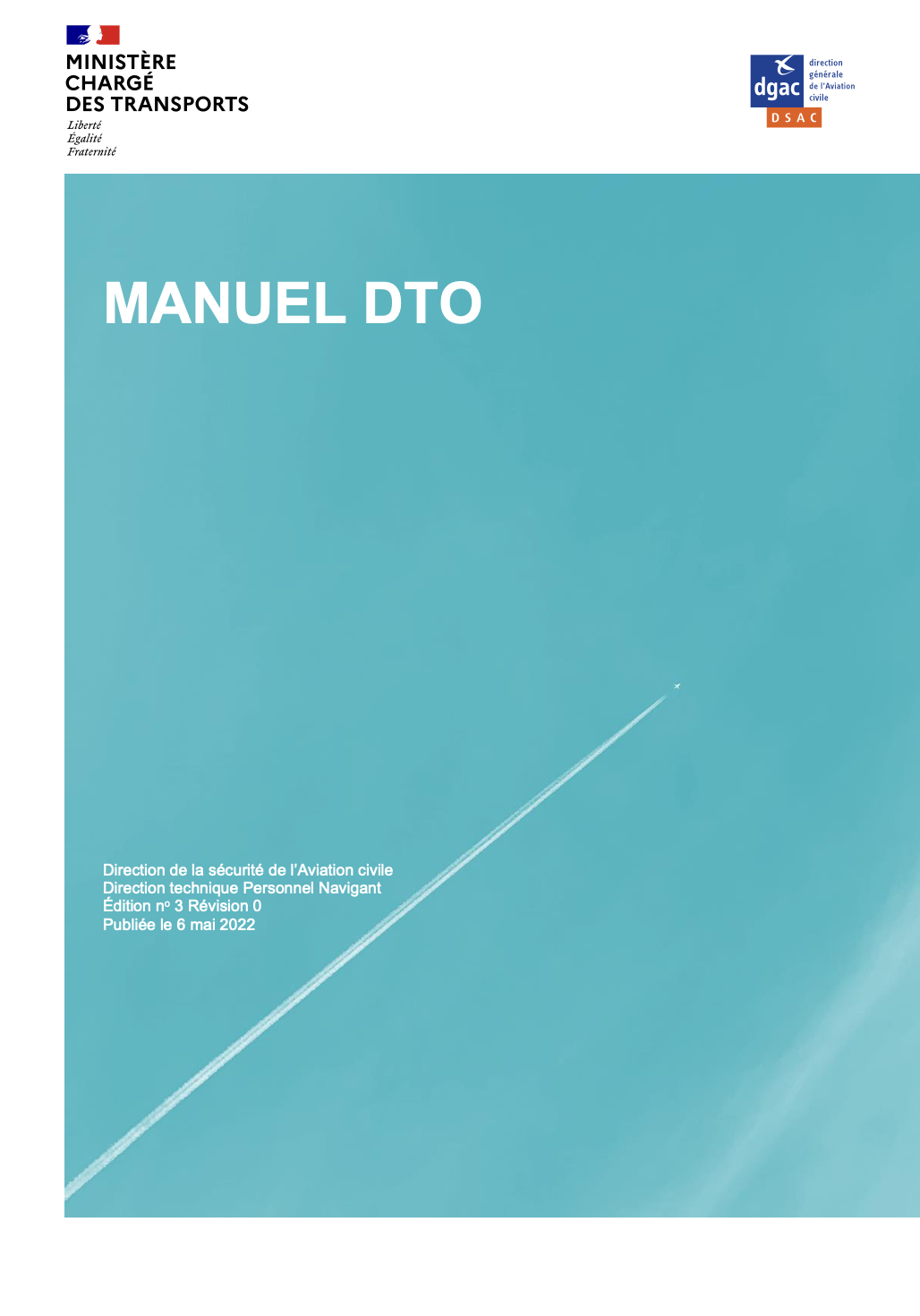 40
REX et REX du mois
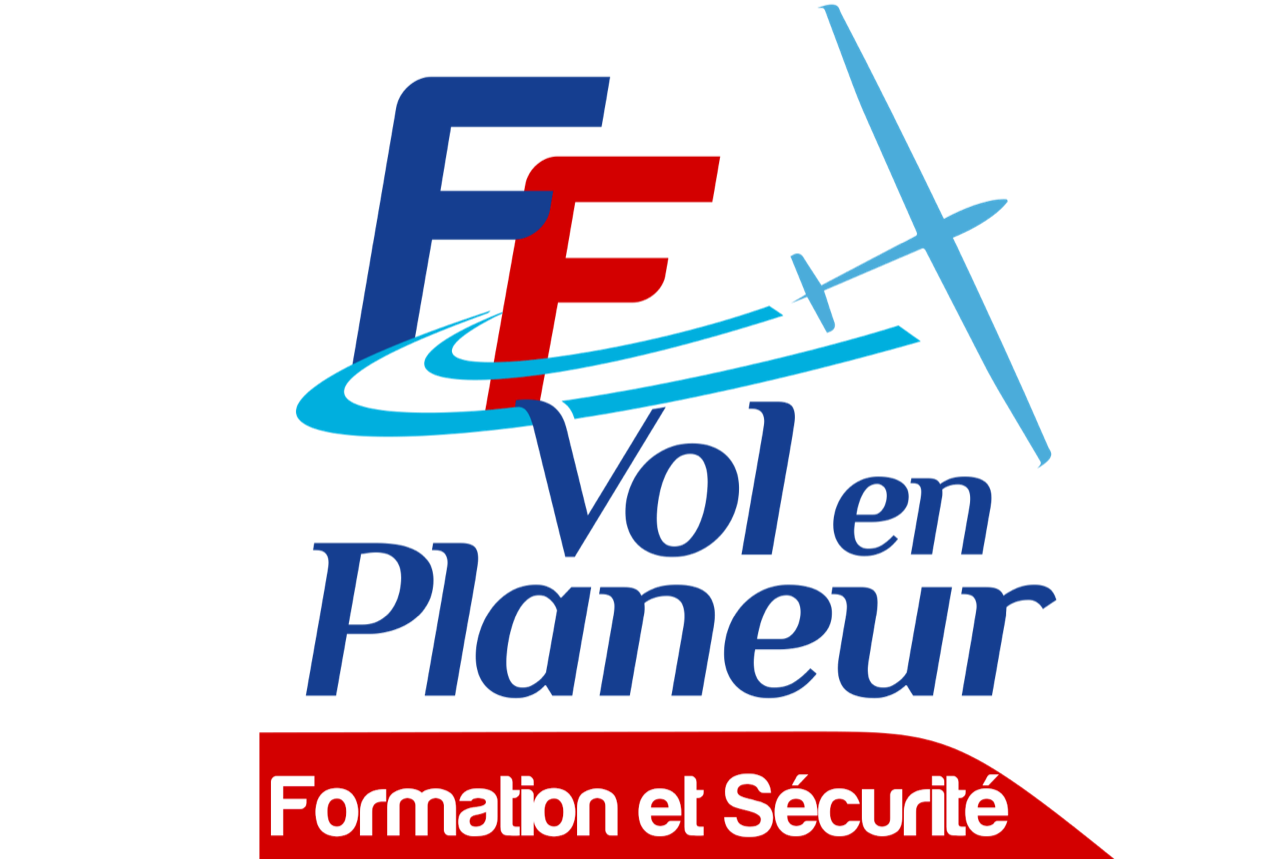 Le Retour d’EXpérience
41
Le site à évolué

Nouvelle plateforme
LE REX du mois
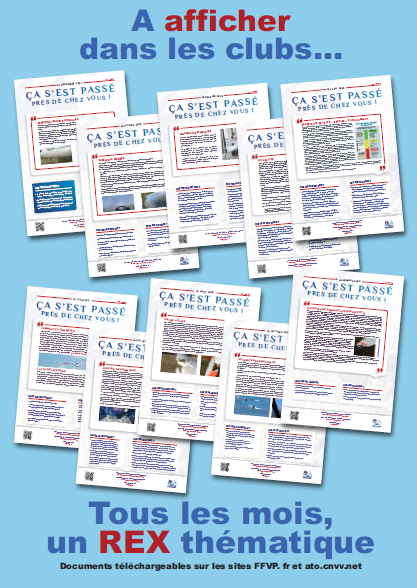 42
42
Et sur le site ato.cnvv.net 
 dans « documents »
43
Accidentologie 2022
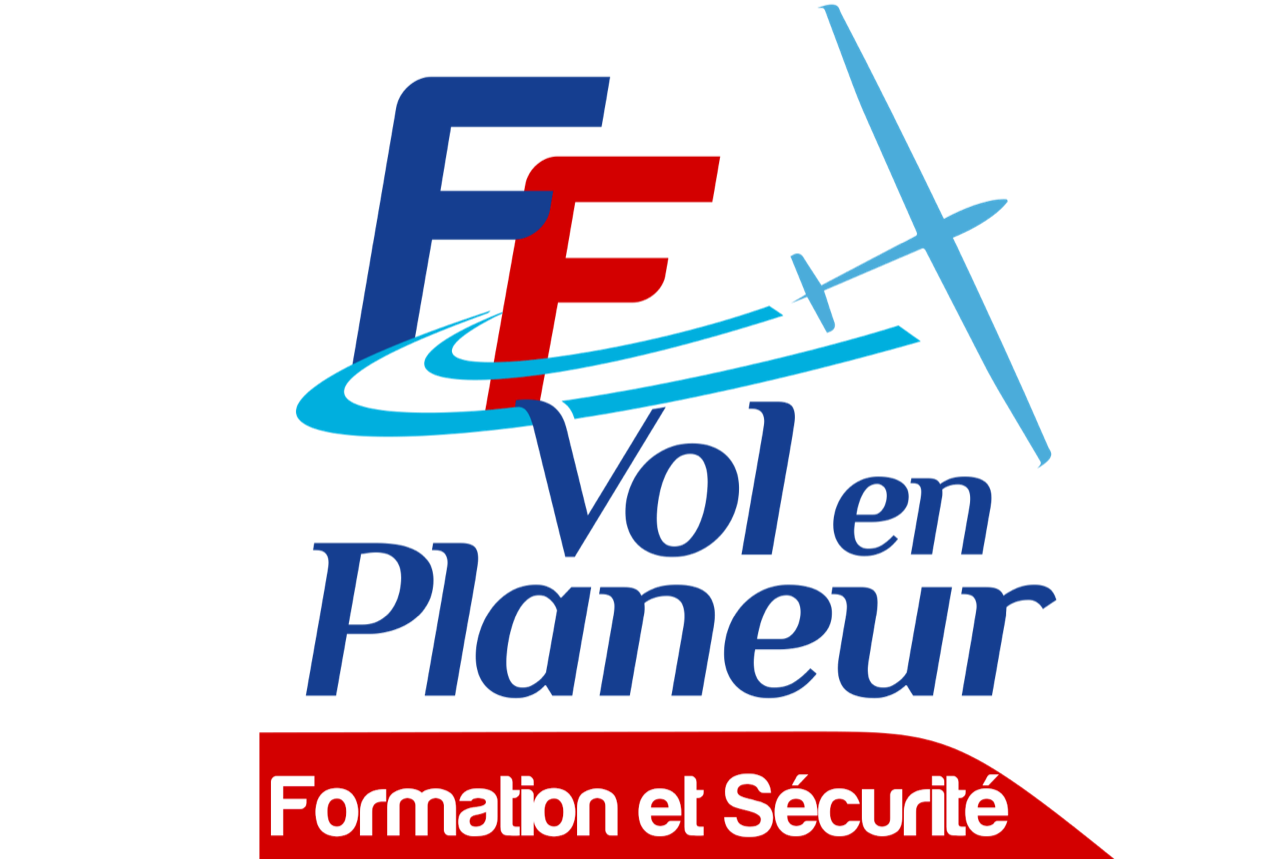 Statistiques 2022
44
Difficultés à obtenir des informations complètes et fiables.
Sources utilisées

17 évènements BEA
17 évènements ANEPVV
4 REX requalifiés (dégâts documentés)
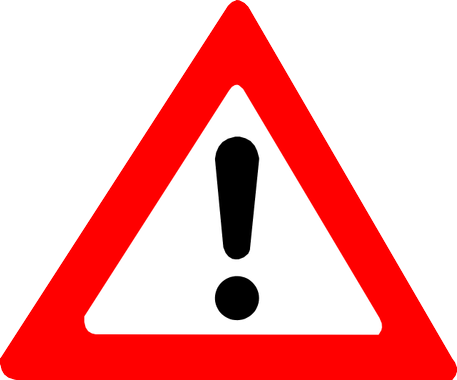 Statistiques 2022
45
32 évènements (41 en 2021)
32 machines impliquées (45 en 2021)
4 décès (2 en 2021)
4 blessés (4 en 2021)
5 machines détruites (4 en 2021)
8 machines avec des dégâts importants (14 en 2012)
2 machines avec des dégâts minimes (9 en 2021)
17 machines dégâts non connus à cette date
Machine impliquées
46
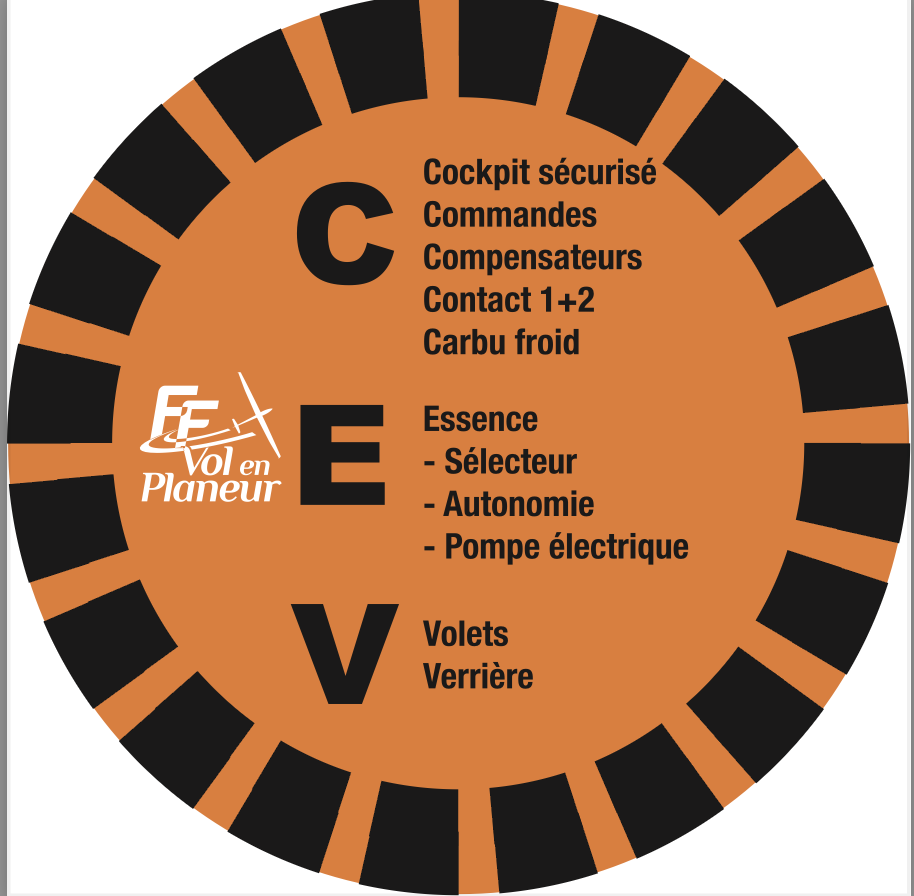 4 remorqueurs (1 ULM et 2 avions)

6 planeurs motorisés - motoplaneur

22 planeurs
Phase de vol
47
2 lors du roulage au sol (avant ou après vol)
choc avec obstacle

11 en phase de lancement 
2 treuillées (casse-câble réelle, blocage profondeur)
5 aérotractés (position haute, feu électrique, ouverture verrière, cheval de bois)
4 autonomes (perte de puissance, cheval de bois)

5 en phase croisière
collision relief, collision végétation, perte ascendance, problème démarrage moteur
Phase de vol
48
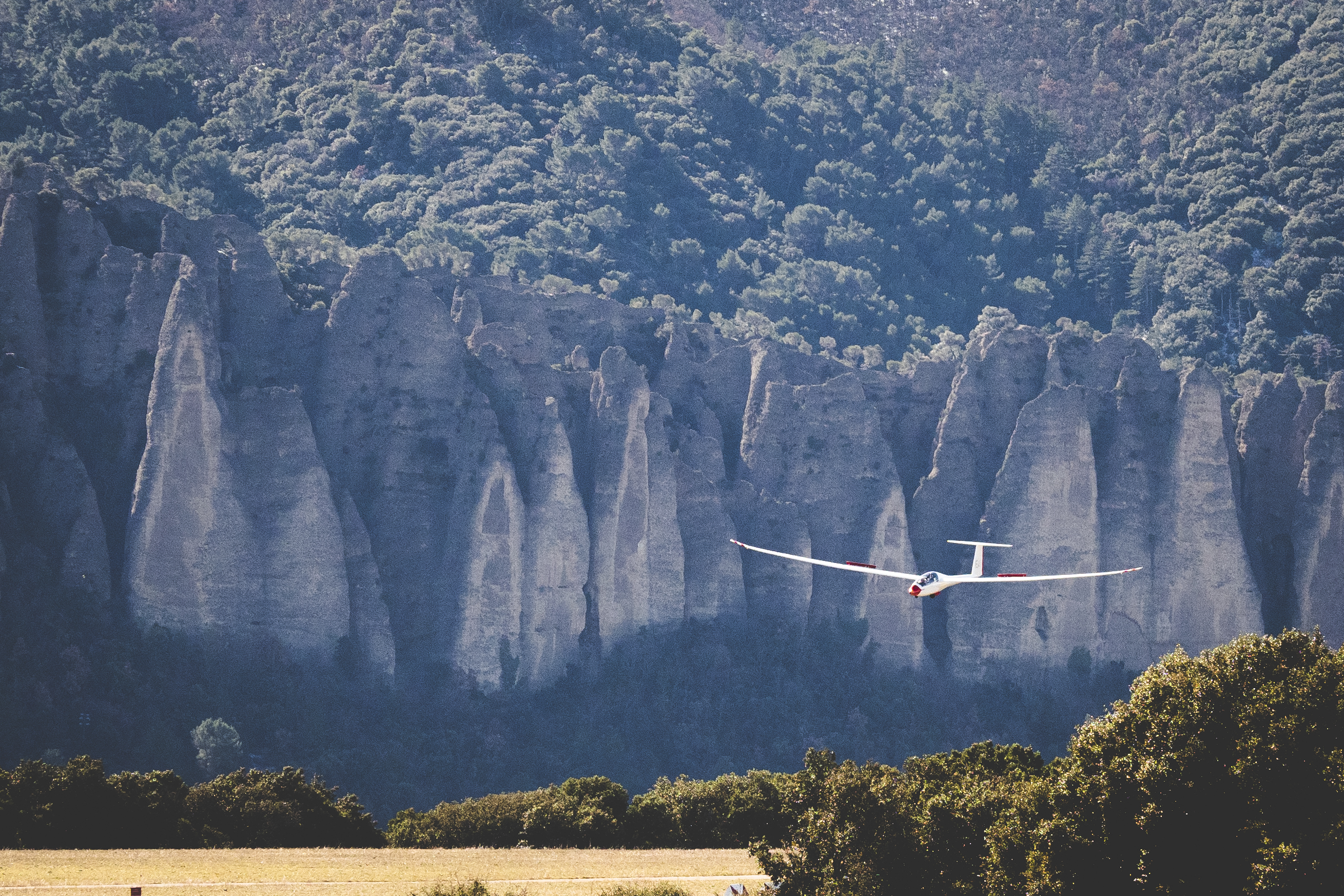 13 en phase atterrissage
atterrissage train rentré
pertes de contrôle en approche 
atterrissages en campagne
Evolution sur 10 ans
49
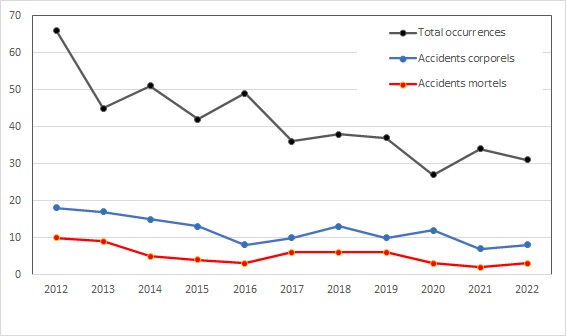 Evolution annuelle sur 10 ans
50
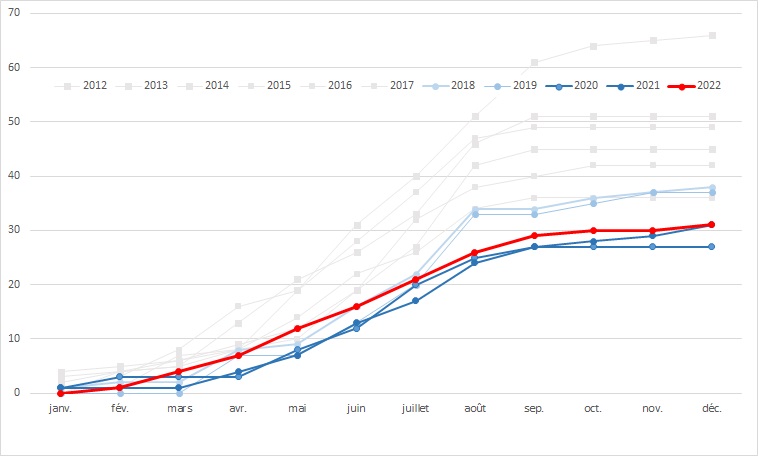 Travaux 2023
51
51
Webinaire :
Le RP et RP adjoint d’un DTO
Le remorquage du coté de l’avion et du planeur
Le treuillage du coté du treuil et du planeur
GESASSO et le portail PN pour RP et RP adjoint

6 Réunions sécurité formation en région. 
Amiens
Angers
Bordeaux
Lyon
Montpellier
Nancy

6 autres en 2024: Paris, Châteauroux, Toulouse, St Auban, Dijon, Falaise ?
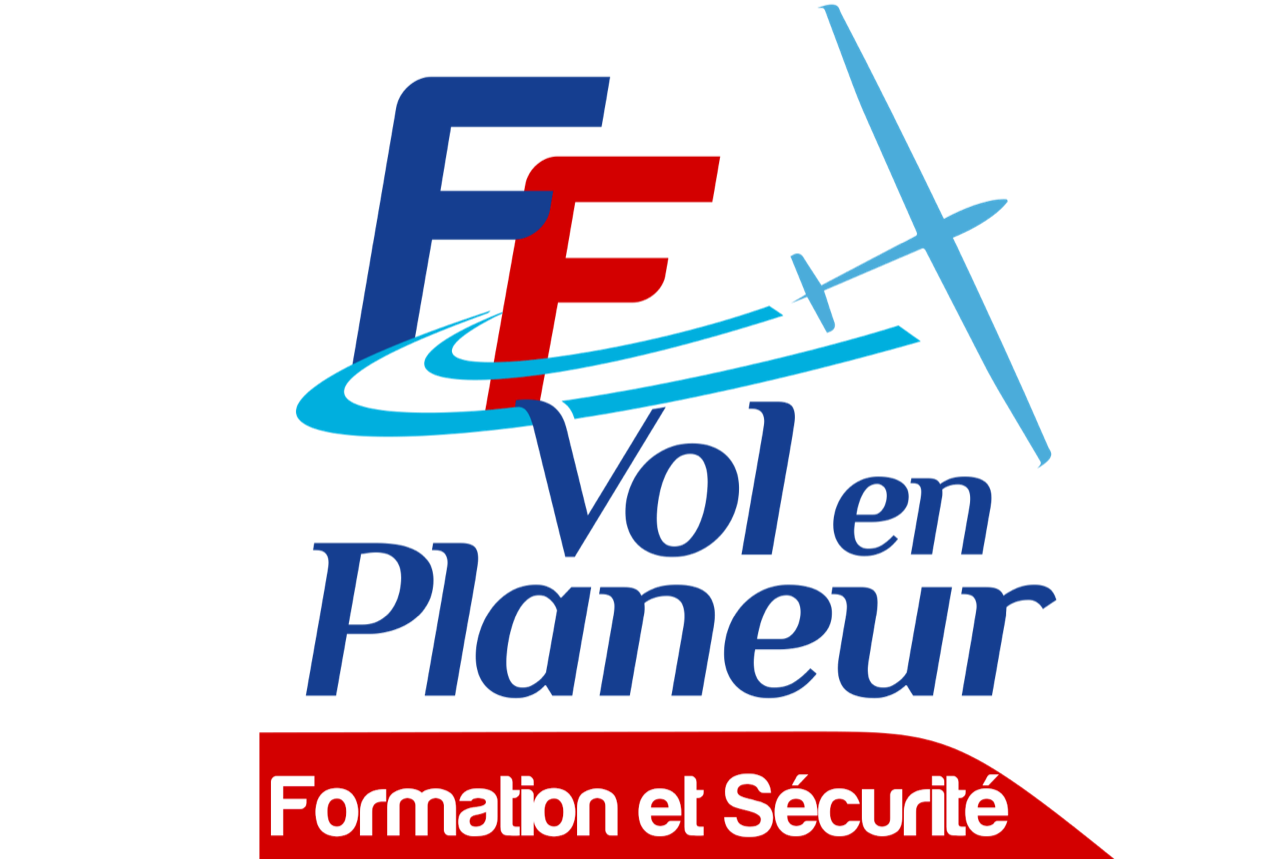 [Speaker Notes: En 2023:Amiens ,Angers, Bordeaux, Lyon, Montpellier, Nancy

En 2024: Paris, Châteauroux, Toulouse, St Auban, Dijon, Falaise ?]
52
52
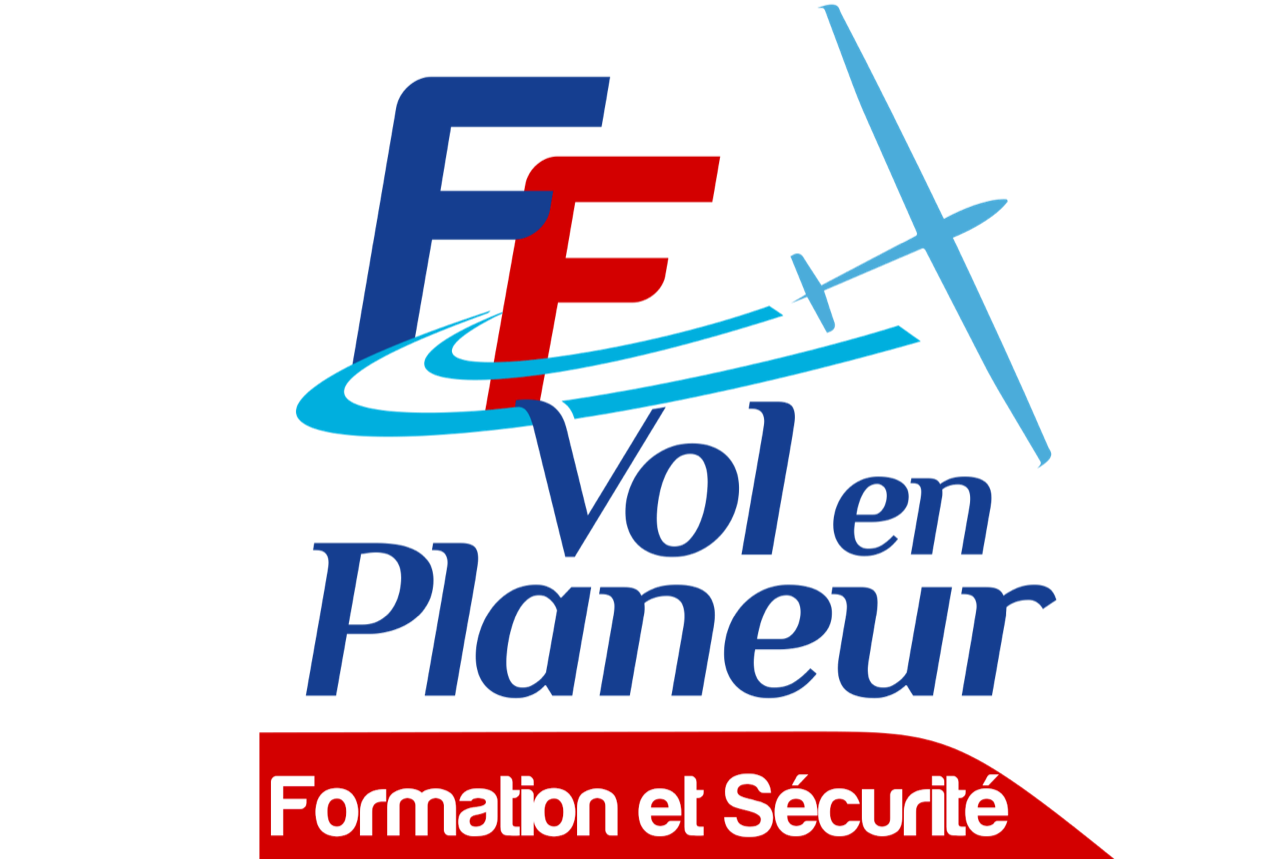 francis.clar@ffvp.fr
jean-marc.caillard@cnvv.net michel.jacquemin@ffvp.fr





ato.cnvv.net